ГОСУДАРСТВЕННОЕ БЮДЖЕТНОЕ УЧРЕЖДЕНИЕ ЗДРАВООХРАНЕНИЯ САМАРСКОЙ ОБЛАСТИ «ТОЛЬЯТТИНСКАЯ станция СКОРой МЕДИЦИНСКой ПОМОЩи»
«Роль фельдшера Скорой медицинской помощи  при ликвидации последствий Чрезвычайных Ситуаций (ЧС)»


Докладчик:
Фельдшер общепрофильной 
выездной бригады
ГБУЗ СО «ТССМП» 
Автозаводской подстанции №2
Барабанов Дмитрий Владимирович
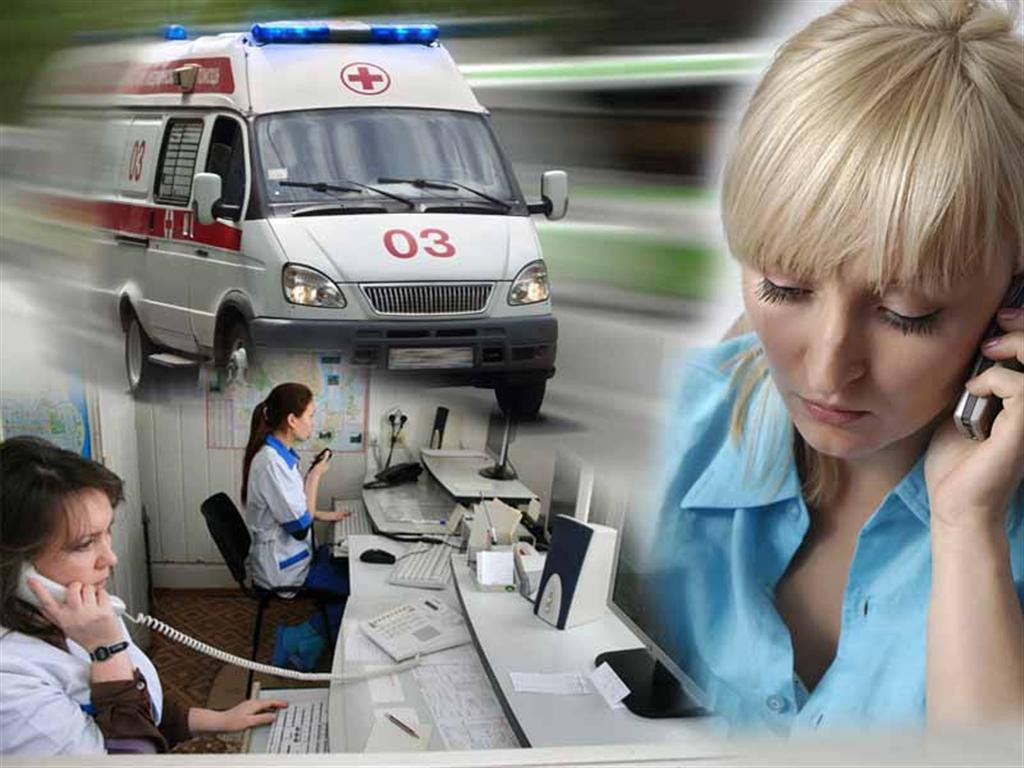 Чрезвычайная ситуация 
 Это обстановка, сложившаяся в результате аварии, опасного природного явления, катастрофы, стихийного или иного бедствия, которая может повлечь или повлекла за собой человеческие жертвы.
Общие критерии источников ЧС для здравоохранения:
 ⦁   Число погибших -  2 человека и более;
 ⦁   Число госпитализированных – 4 человека и более.
Критерии дорожно-транспортных происшествий, 
относящихся к ЧС:
 ⦁   Число погибших -  5 человек и более;
 ⦁   Число пострадавших – 10 человека и более.
Приказ Министерства здравоохранения РФ от 20 июня 2013 г. № 388н “Об утверждении Порядка оказания скорой, в том числе скорой специализированной, медицинской помощи”  и Приказ Министерства здравоохранения РФ  N 528 от 11 мая 2017 г. «О ликвидации медико - санитарных последствий чрезвычайных ситуаций в Самарской области в мирное и военное время»
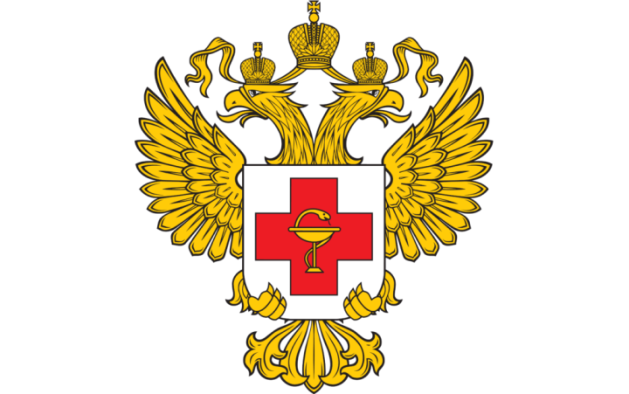 Согласно вышеуказанным приказам на станции ТССМП  имеются запасы медикаментов на 500 пострадавших для своевременного оказания экстренной медицинской помощи. Запас распределен следующим образом:
•	Центральная подстанция          -   200 ;
•	Автозаводская подстанция       -  200 ;
•	Комсомольская подстанция     -  100 .
Также имеются 15 укладок для оказания экстренной медицинской помощи на 10 пострадавших. Укладки распределены следующим образом:
•	Автозаводской подстанции   №2     2 укладки; 
•	Автозаводской подстанции №4       4 укл.;
•	Центральной подстанции                 4 укл.;  
•	Комсомольской подстанции            3 укл.;
•	Жигулевской подстанции                2 укл.
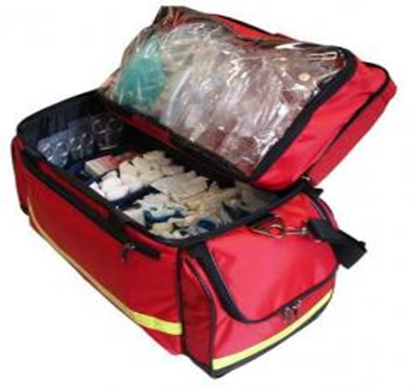 Пострадавшим при ЧС оказываются все виды медицинской помощи:
⦁ Первичная медико-санитарная помощь (доврачебная, врачебная, специализированная);  
⦁ Скорая, в том числе скорая специализированная,  медицинская помощь;
⦁ Специализированная, в том числе высокотехнологичная, медицинская                    помощь;
⦁ Паллиативная медицинская помощь.
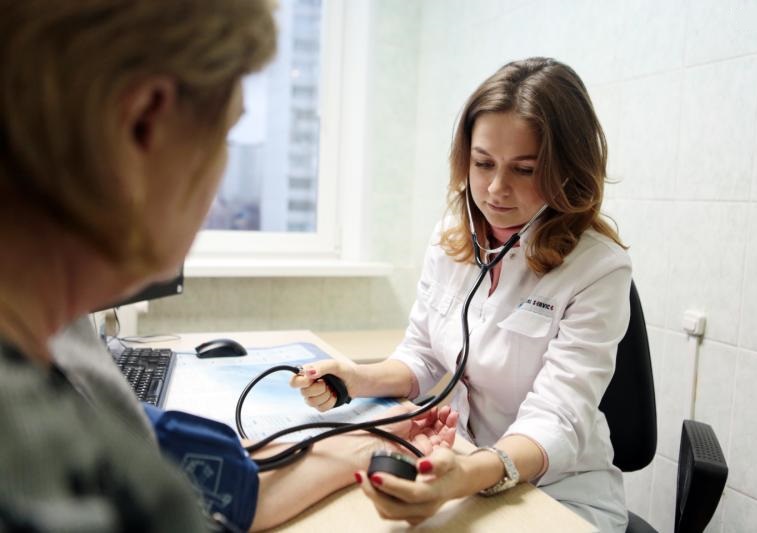 Согласно отработанному алгоритму действия выездных  бригад ТССМП происходят следующим образом:
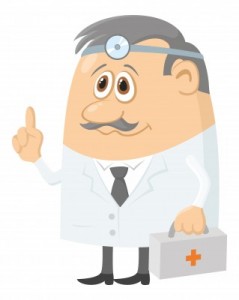 Доклад о прибытии;
Личная безопасность;
Медицинская разведка;
Доклад старшему врачу смены;
Медицинская сортировка;
Медицинская помощь;
Эвакуация пострадавших;
Связь со старшим врачом смены.
МЕДИЦИНСКАЯ СОРТИРОВКА
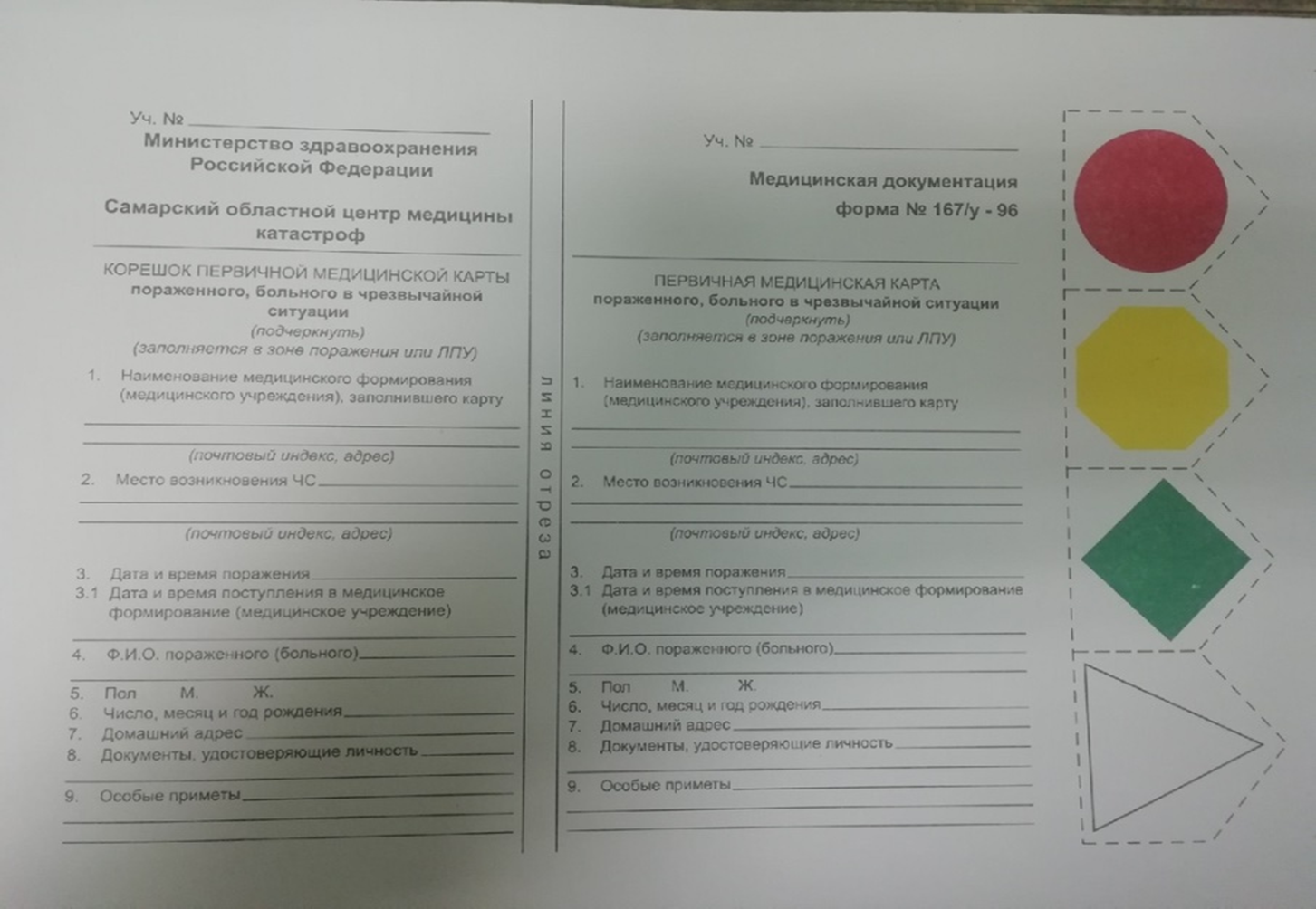 Бригаде ТССМП заполнить «Карту вызова СМП» в любом случае, даже при отсутствии пострадавших и/или погибших, указать:
             ⦁	время прибытия в зону ЧС;
             ⦁	вид ЧС;
             ⦁	адрес ЧС;
             ⦁	ФИО, звание, должность руководителя спасательных работ.
Сортировочные решения при проведении окончательной сортировки:
 ⦁  Выявить пациентов, нуждающихся в оказании экстренной медицинской помощи (красная маркировка).
 ⦁  Выявить пациентов, нуждающихся в эвакуации по жизненным показаниям в первую очередь (желтая маркировка).
 ⦁  Выявить пациентов, экстренная медицинская помощь и эвакуация которых может быть отсрочена, выполнена во вторую очередь (зеленая маркировка).
 ⦁  Выявить пациентов, имеющих травмы, несовместимые с жизнью, и погибших (черная, белая или черно-белая маркировка).
Для оформления результатов сортировки используют:
Первичную медицинскую карточку;
История болезни. Заполняемая в ЛПУ;
Сортировочные марки с указанием, куда и в какую очередь направить пораженного, прикрепляются к одежде или носилкам;
На этапе оказания первой медицинской помощи используется мультимодальное обезболивание с использованием закиси азота и наркотических средств.
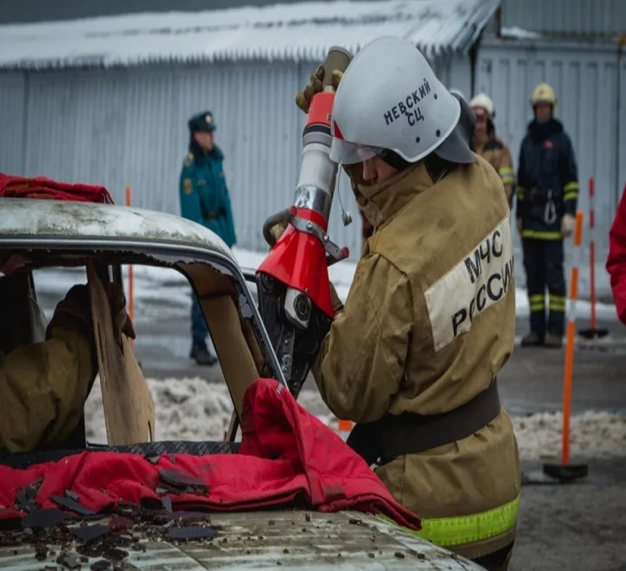 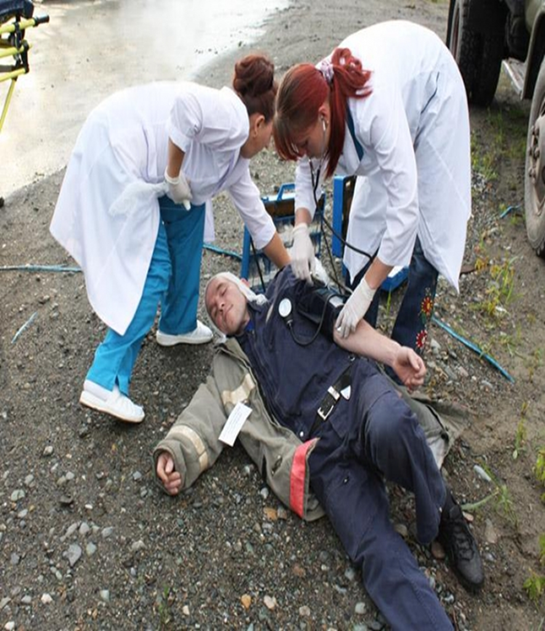 Действия бригады ТССМП первого контакта (первая   бригада ТССМП, получившая вызов на ЧС):
Бригаде ТССМП, первой прибившей в зону ЧС, принять на себя руководство по ликвидации медицинских последствий ЧС до прибытия старшего руководителя, уполномоченного руководить ликвидацией медицинских последствий ЧС.
Давать распоряжения подчиненным четкие, конкретные, рациональные.
Сортировать пострадавших в соответствии с приоритетами экстренной медицинской помощи. Сортировка не должна задерживать оказание помощи, в т.ч. эвакуацию. 
Оказывать экстренную медицинскую помощь пострадавшим в соответствии с сортировочными решениями.
Действия бригады СМП, вызванной «на себя» в район ЧС:
Прибыв в район ЧС, бригада ТССМП, вызванная «на себя», поступает в подчинение руководителя бригады ТССМП первого контакта.
Бригаде СМП, принявшей на себя руководство медицинскими спасательными работами, быть в зоне ЧС до завершения эвакуационных мероприятий или прибытия старшего руководства и получения разрешения покинуть зону ЧС.
При необходимости используем тактику раздвоения бригад: руководитель бригады остается оказывать помощь в районе ЧС, фельдшер эвакуирует пострадавших в стационар. 
По окончании спасательных работ докладываем об этом старшему врачу смены, уезжаем с места ЧС (только по разрешению руководителя аварийно-спасательных работ), предоставляем старшему врачу смены все необходимые ему для составления донесения данные и список пострадавших.
Выездной персонал бригады ТССМП несет ответственность за психологическое состояние пострадавших, предотвращение паники среди населения.
        	При ликвидации последствий техногенных, природных и социальных ЧС преобладают хирургические виды экстренной медицинской помощи.
Бригадам, работающим в зоне ЧС, соблюдать правила:
        ⦁	Единоначалие и дисциплина. 
        ⦁	Безопасность.
       ⦁	Докладывать информацию о ЧС   фельдшеру ППВ регулярно, кратко, информативно и достоверно.
•	Действовать смело, но без суеты.
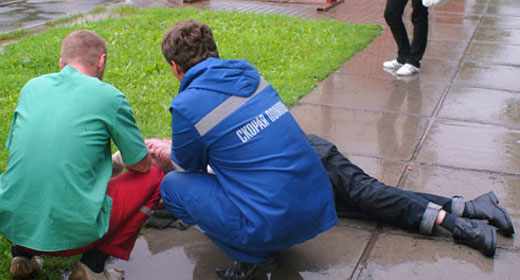 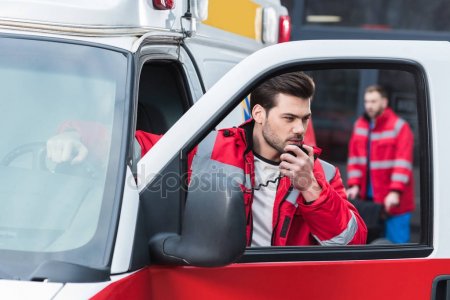 В условиях пожаротушения бригаде ТССМП:
⦁   Прибыть в зону возгорания.
⦁   Доложить о прибытии руководителю пожаротушения.
⦁   Дислоцироваться в безопасном месте, указанном руководителем пожаротушения.
⦁   Выяснить у руководителя пожаротушения сведения о характере очага возгорания (жилая, промышленная зона, площадь возгорания, наличие опасных веществ в очаге возгорания и/или вблизи него и т.п.), наличие пострадавших, из них детей, наличие погибших.
⦁   Доложить фельдшеру по приему вызова (ППВ) о прибытии в зону возгорания.
⦁   В «Карте вызова СМП» отметить время прибытия, ФИО, звание, должность    руководителя пожаротушения.
⦁   При госпитализации докладывать фельдшеру ППВ паспортные данные пострадавших (по возможности), диагноз и/или ведущий синдром, определяющий тяжесть состояния, эвакуационное направление обязательно).
По приезду других бригад СМП сортировку передает другим руководителям  бригад ТССМП, занявшись только организацией.    ⦁   Организовывает оказание медицинской помощи пострадавшим;    ⦁   Организовывает эвакуацию пострадавших.
При необходимости использует попутный транспорт, обязательно обеспечивая его сопровождение медицинским работником и зафиксировав номер и марку автомобиля.
    ⦁   Начинает учет пострадавших и эвакуированных.
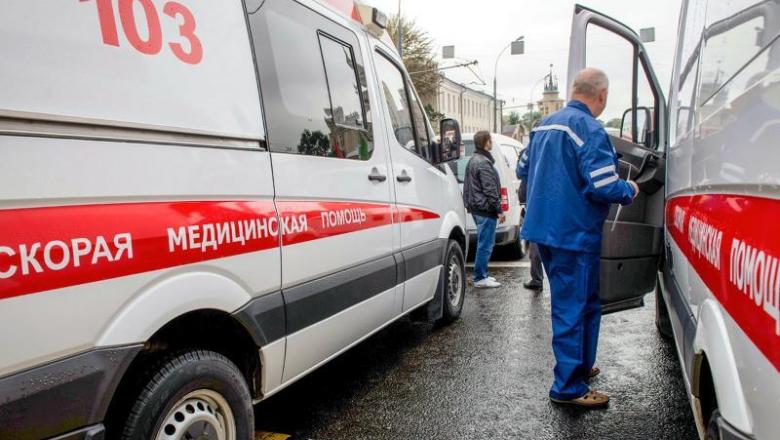 При дорожно-транспортном происшествии бригаде ТССМП действовать аналогично общим правилам работы в ЧС. Бригаде ТССМП соблюдать правила:
Фрагменты автомобилей и другие предметы ДТП не перемещать.
Лечение пострадавшего, зажатого в поврежденном автомобиле, начинать только после обеспечения безопасности оказания помощи.
Извлекать пострадавшего из транспортного средства после стабилизации шеи и спины.
Решать вопрос по извлечению пострадавшего из поврежденного транспортного средства в каждом случае индивидуально.
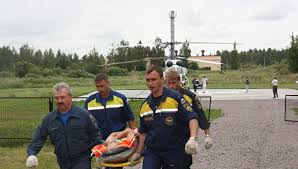 Медицинская эвакуация
Эвакуация осуществляется по принципу «на себя»  (машины скорой медицинской помощи,  лечебно-профилактических учреждений, центров экстренной медицинской помощи и другие) и «от себя»   (транспортом пострадавшего объекта, спасательными отрядами и др.).
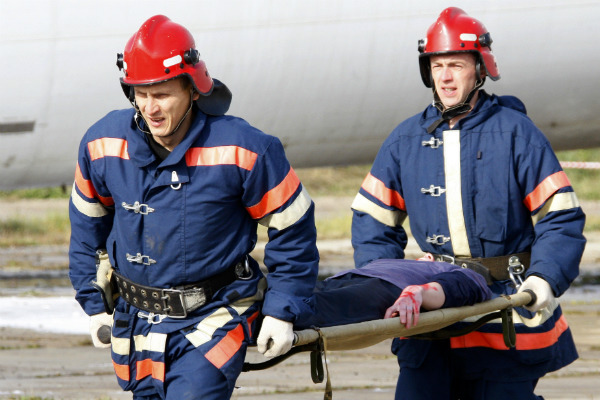 Этапы медицинской эвакуации выполняют следующие задачи:
⦁   Прием, регистрация, медицинская сортировка поступающих раненых и больных.
⦁   Проведение по показаниям санитарной обработки раненых и больных,  дезинфекция, дезактивация и дегазация.
⦁   Оказание раненым и больным медицинской помощи.
⦁   Стационарное лечение раненых и больных.
⦁   Подготовка к эвакуации раненых и больных, подлежащих лечению  на последующих этапах.
⦁   Изоляция инфекционных больных.
   На этапах медицинской эвакуации осуществляется два основных вида сортировки:
⦁   Внутрипунктовая, то есть где, в какую очередь и в каком объеме будет оказываться медицинская помощь на данном этапе.
⦁   Эвакуационно-транспортная, то есть в какую очередь, каким транспортом, в каком положении и куда.
Численность населения города Тольятти и Ставропольского района на период 2017г.,2018г. И первое полугодие 2019г.
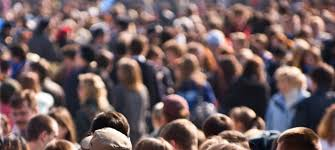 Статистические данные по ДТП на период с 2017г, 2018г, первый и второй квартал 2019г. в городе Тольятти
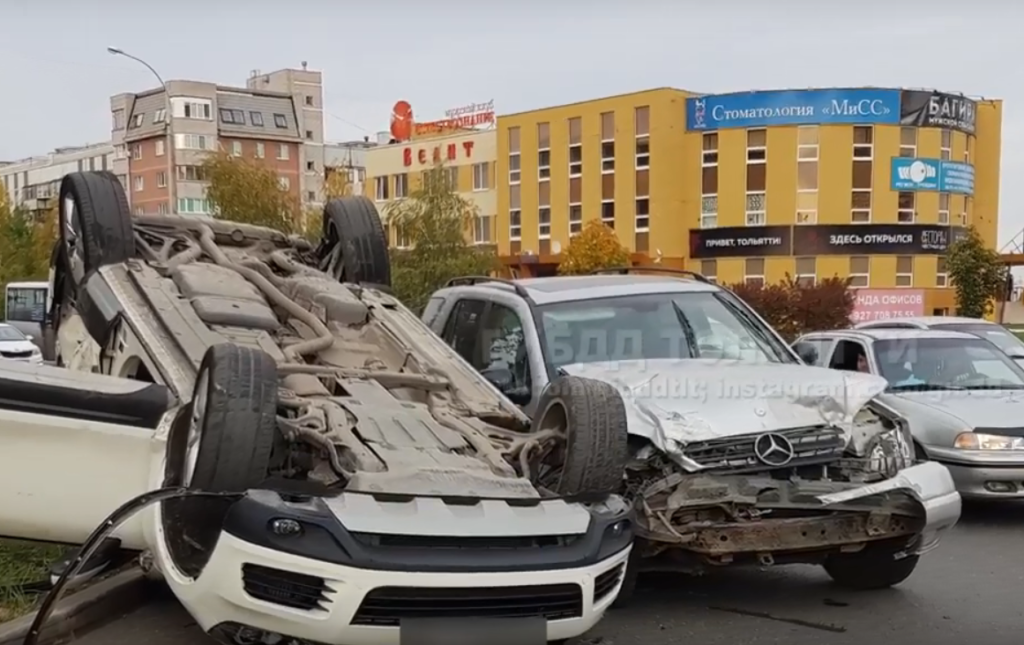 Статистические данные по пожарам с 2017г, 2018г  и  первое полугодие 2019г. в городе Тольятти
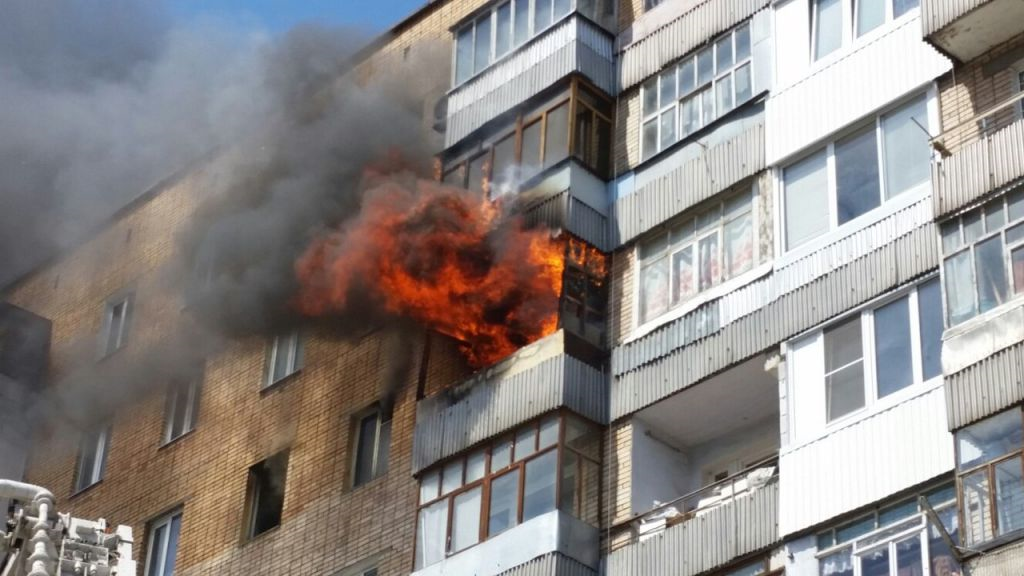 Количество вызовов по поводу обнаружения подозрительных предметов, возможного заминирования или проявлений террористической активности:
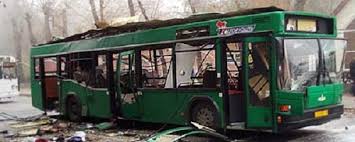 Спасибо 
за 
внимание!